APM Process
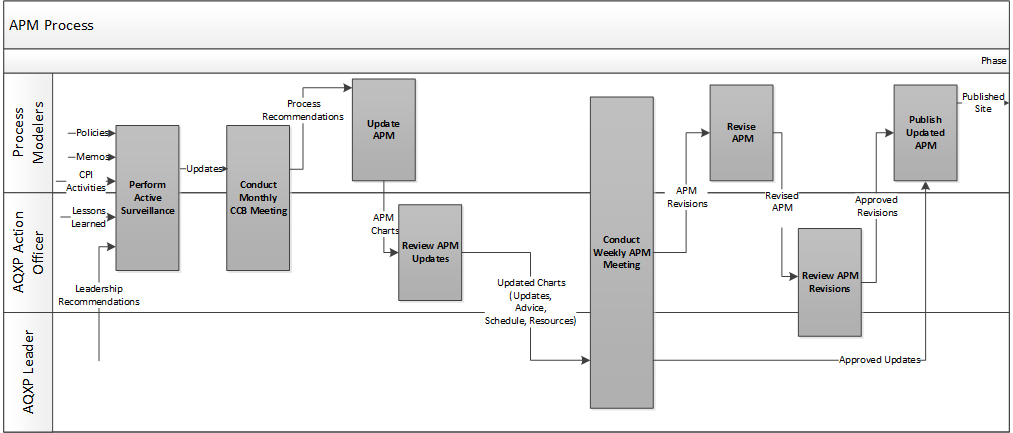 1